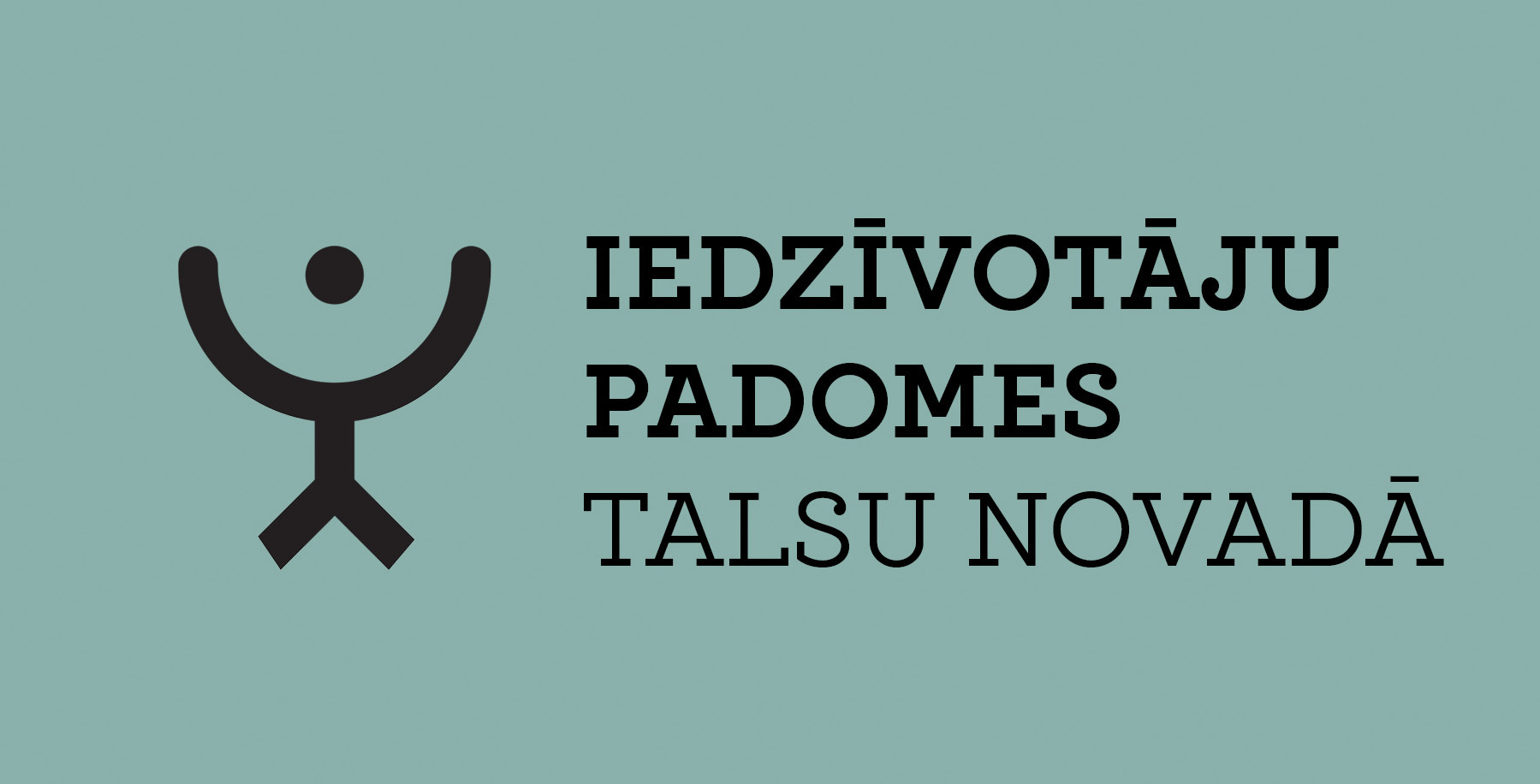 Normatīvā bāze
2023. gada 1. janvāra «Pašvaldību likums» (PL)

2023. gada 30. novembra Talsu novada pašvaldības saistošie noteikumi Nr.20 – «Iedzīvotāju padomju nolikums» (SN)

Izpilddirektora rīkojums
[Speaker Notes: Iedzīvotāju padomes tiek veidota pamatojoties uz Pl, izstrādātajiem SN kā arī izpilddirektora rīkojumiem.]
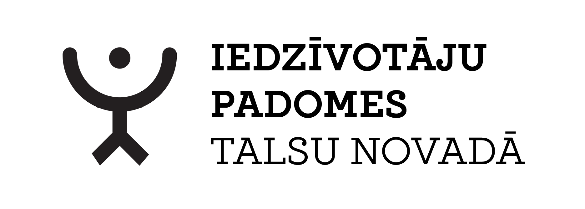 Kas ir iedzīvotāju padome?
Iedzīvotāju padome ir konsultatīva institūcija, kas sastāv no padomes darbības teritorijas iedzīvotājiem.


Padomes izveidošanas mērķis ir nodrošināt vietējo kopienu iedzīvotāju interešu pārstāvību un pašvaldības teritorijas attīstību, veicinot iedzīvotāju savstarpējo sadarbību un saskaņotu rīcību kopējam labumam
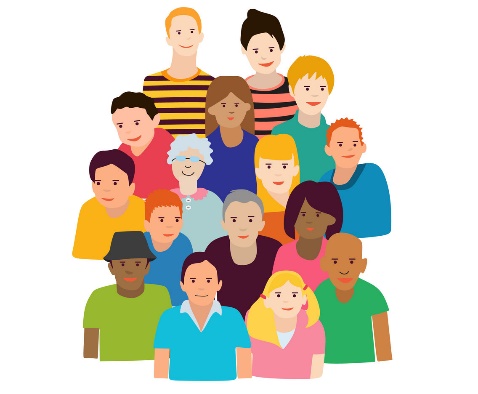 [Speaker Notes: Iedzīvotāju padomes- Citiem vārdiem sakot – brīvprātīga pagastu iedzīvotāju grupa, ar mērķi aizstāvēt savas teritorijas attīstību, vajadzības un intereses, kuriem rūp sava pagasta/pilsētas vides attīstība. 
Padome pēc būtības ir iedzīvotāju “acis, ausis un sajūtas” par pašvaldības darbā nepieciešamajiem uzlabojumiem un ērtākai, efektīvākai funkciju izpildei.
Mērķis -  nodrošināt vietējo kopienu iedzīvotāju interešu pārstāvību un pašvaldības teritorijas attīstību, veicinot iedzīvotāju savstarpējo sadarbību.]
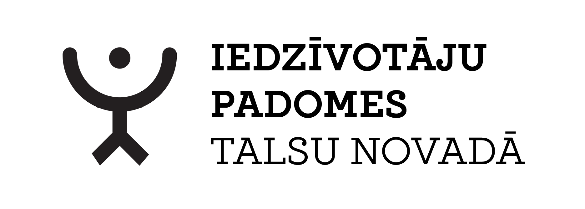 Padomes kompetence
Padomes kompetenci, atbilstoši tās darbības teritorijai, nodrošina pēc Pašvaldības likuma 4. panta 1. daļas (2., 5. un 12. punkta) un 5. panta pirmās daļas noteiktajām pašvaldības funkcijām

2) gādāt par pašvaldības administratīvās teritorijas labiekārtošana un sanitāro tīrību;
5) sniegt iedzīvotājiem daudzveidīgu kultūras piedāvājumu un iespēja piedalīties kultūras dzīvē;
12) sekmēt saimniecisko darbību pašvaldības administratīvajā teritorijā un sniegt tai atbalstu
[Speaker Notes: 2) (publiskai lietošanai paredzēto teritoriju apgaismošana un uzturēšana; parku, skvēru un zaļo zonu ierīkošana un uzturēšana; pretplūdu pasākumi; kapsētu un beigto dzīvnieku apbedīšanas vietu izveidošana un uzturēšana), kā arī noteikt teritorijas un būvju uzturēšanas prasību noteikšana, ciktāl tā saistīta ar sabiedrības drošību, sanitārās tīrības uzturēšanu un pilsētvides ainavas saglabāšanu;
Iespēja piedalīties kultūras dzīve, kultūras mantojuma saglabāšanā,
 tā pat saimnieciskās darbības sekmēšana un atbalsta sniegšana]
IV
Vēlēšanas
21.10.-24.10.
Elektr. 21.10.-27.10
I 
Nolikuma izstrāde un apstiprināšana
II 
Pieteikšanās padomēs un klātienes tikšanās
III 
Sabiedrības informēšana par kandidātiem
V
Padomes darbības sākums
VI
Darbība padomēs
VII
Darbības noslēgums
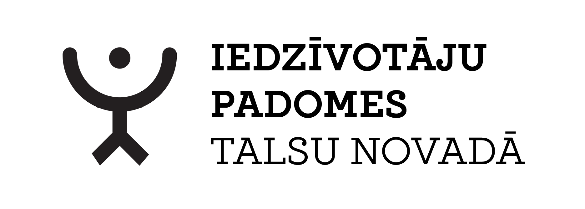 Iedzīvotāju padomes «dzīves cikls»
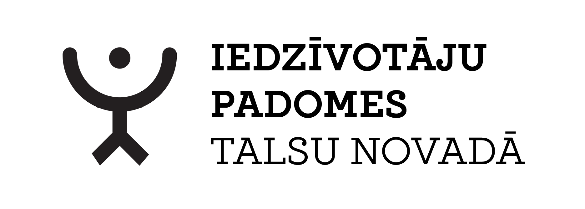 Padome kompetenci īsteno
Pēc Saistošo noteikumu 10.punkta
iesniedzot lēmuma projektu izskatīšanai domes sēdē;
sniedzot viedokli domei;
iesniedzot iesniegumu valsts pārvaldes iestādēm, t.s. pieprasot informāciju;
ierosinot rīkot publisko apspriešanu;
piedaloties līdzdalības budžeta projektu ideju atlasē
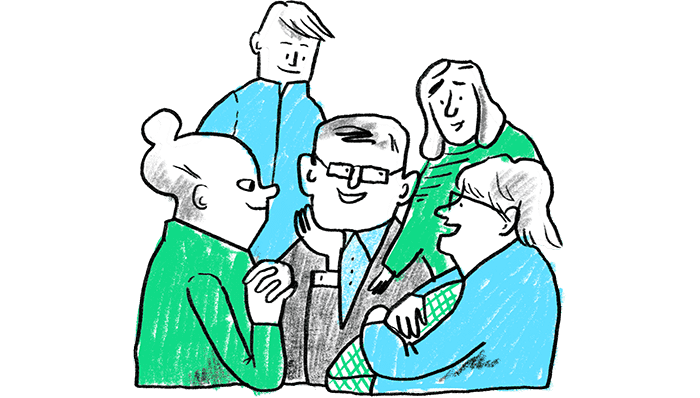 [Speaker Notes: Iedzīvotāju padome būs tiesīga]
SADAĻAS NOSAUKUMS
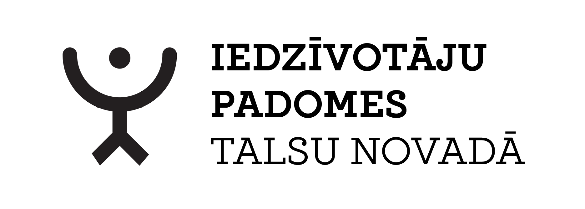 Kurš var kandidēt darbībai padomē
Personas no 16 gadiem un ir Eiropas savienības pilsonis (Pašvaldības Likuma 58. panta 3.punkts)

Ir deklarēts padomes darbības teritorijā vai tur pieder nekustamais īpašums (SN 3. punkts).

Persona, kas nav domes deputāts, izpilddirektors vai tā vietnieks – Pašvaldības (Pašvaldības Likuma 58. panta 4.punkts)
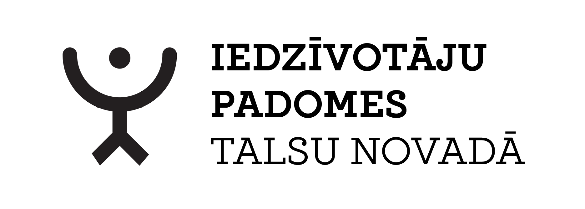 Padomes vēlēšanu  gaita
Lēmumu par domes vēlēšanu rīkošanu pieņem pašvaldības dome;

2024. gada 26. jūnijā Talsu novada dome pieņēma lēmumu par pieteikšanos iedzīvotāju padomes locekļu amatiem; 

Ikvienam padomes darbības teritorijas iedzīvotājam ir tiesības pieteikt savu kandidatūru padomes locekļa amatam (izņemot Vēlēšanu rīkotāju attiecīgajā darbības teritorijā – SN 15.punkts);

Vēlēšanas notiek gan klātienē, gan elektroniski (SN 19.punkts, 23. un 24.punkts);
	Klātienes vēlēšanas -  no pirmdienas-ceturtdienai 9:30-17:00; otrdienās 9:30-18:00
	Elektroniskās vēlēšanas – no pirmdienas 00:00 līdz svētdienas 23:59.
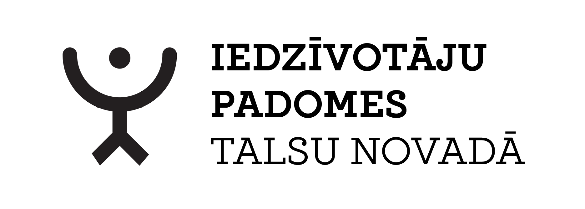 Padomes vēlēšanu  gaita
Balsojums ir derīgs, ja atzīme ir izdarīta tikai vienam kandidātam;

Ievēlēti ir tie kandidāti, kuri saņēmuši lielāko balsu skaitu,pārējie padomes locekļu amatos sarinodojas atbilstoši par viņiem nodoto balsu skaitu ( SN 32. punkts);
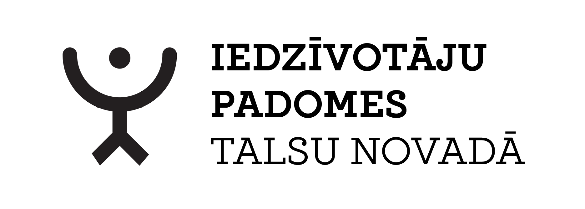 Piesakies iedzīvotāju padomē!
No 1. Jūlija līdz 1. augustam, sūtot iesniegumu e-pastā padomes@talsi.lv. Iesniegums pieejams www.talsunovads.lv  sadaļā Dokumenti – «Pieteikums dalībai Talsu novada pašvaldības iedzīvotāju padomē»

Aizpildot iesniegumu pilsētu/pagastu pārvaldēs, kā arī Centrālajā pārvaldē

Plašāka informācija www.talsunovads.lv sadaļā Sabiedrības līdzdalība/Iedzīvotāju padomes, vai rakstot e-pastā: padomes@talsi.lv